Denis Vasilyevich Davydov 
was born in 1785 in Moscow
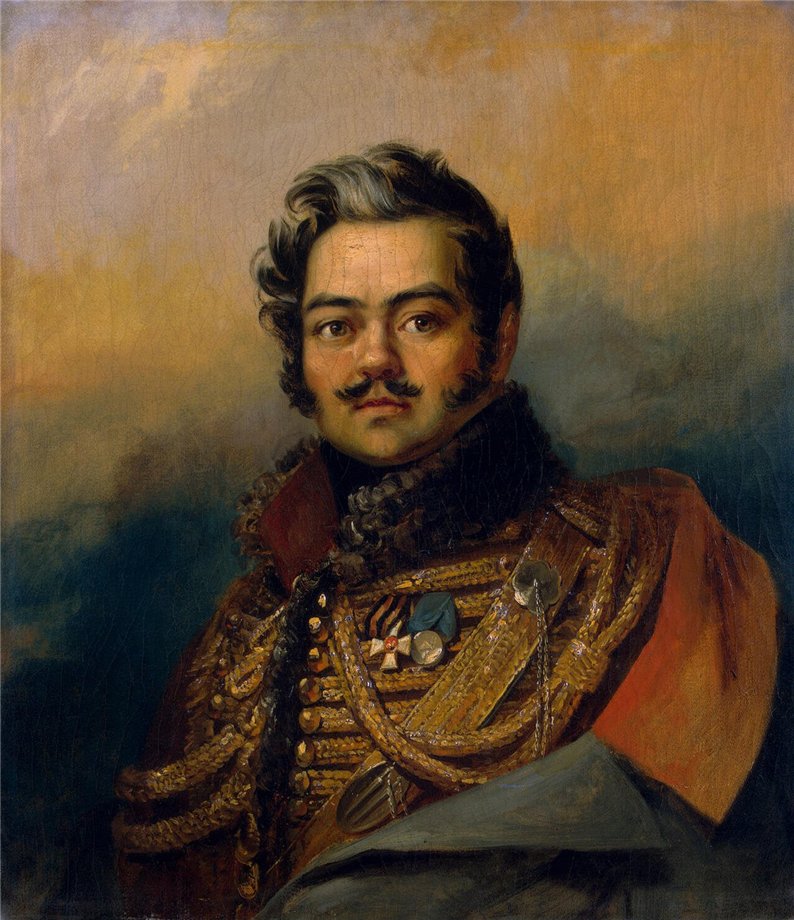 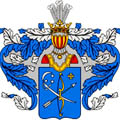 True
False
Model:  I think 
               In my opinion (По моему мнению)
                To my mind
it’s true/ it’s false
Denis Vasilyevich Davydov 
was born in 1784 in Moscow
He was from a noble family, who owned the village of Borodino
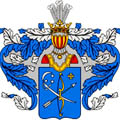 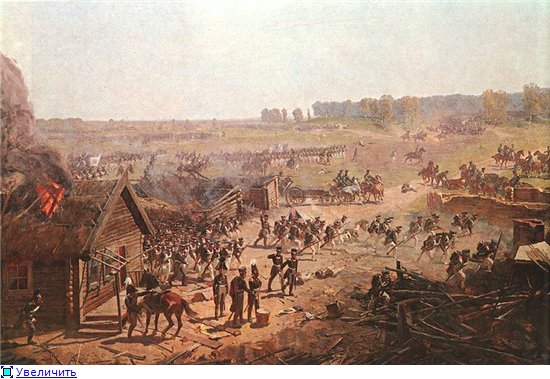 True
False
Model:  I think 
               In my opinion (По моему мнению)
                To my mind
it’s true/ it’s false
Denis Vasilyevich Davydov 
was born in 1784 in Moscow
He was from a noble family, who owned the village of Borodino
He was famous 
as a soldier-poet and guerrilla leader 
of the Great Patriotic War
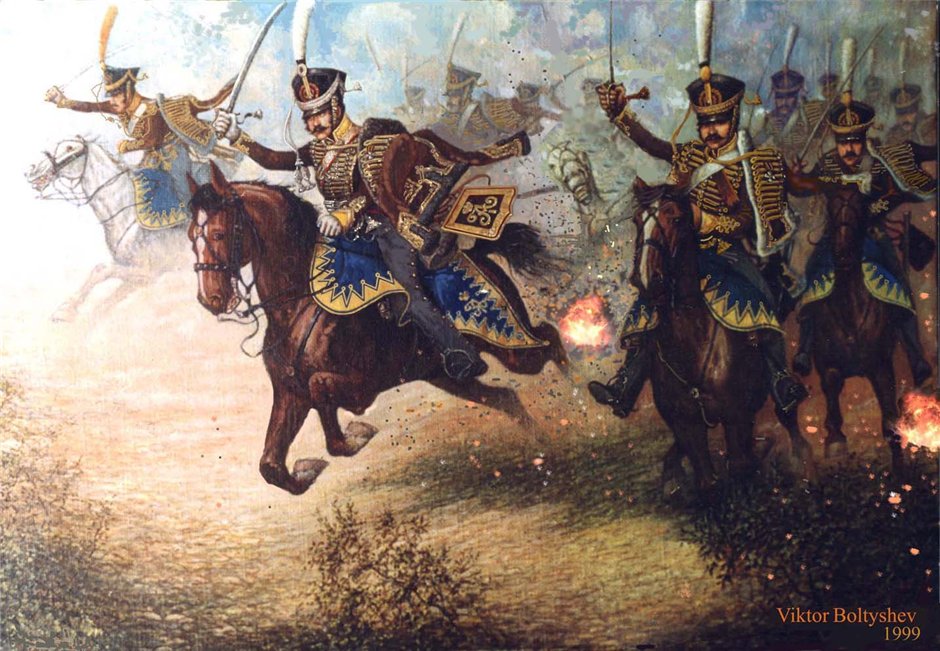 True
False
Model:  I think 
               In my opinion (По моему мнению)
                To my mind
it’s true/ it’s false
Denis Vasilyevich Davydov 
was born in 1784 in Moscow
He was from a noble family, who owned the village of Borodino
He was famous as a soldier-poet and guerrilla leader of the Patriotic War of 1812
His guerrillas’ attacks were very successful
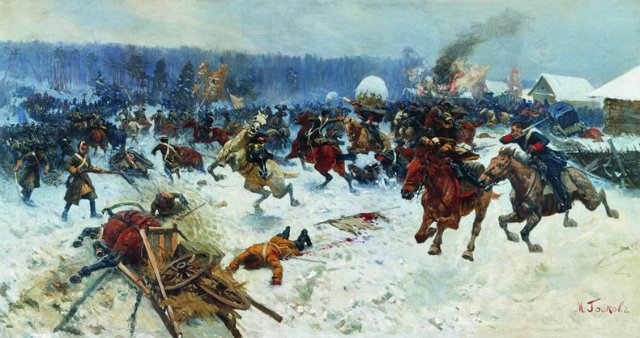 True
False
Model:  I think 
               In my opinion (По моему мнению)
                To my mind
it’s true/ it’s false
Denis Vasilyevich Davydov 
was born in 1784 in Moscow
He was from a noble family, who owned the village of Borodino
He was famous as a soldier-poet and guerrilla leader of the Patriotic War of 1812
His guerrillas’ attacks were very successful
After he had got fame as a talented poet, he became one of the most popular men in the country
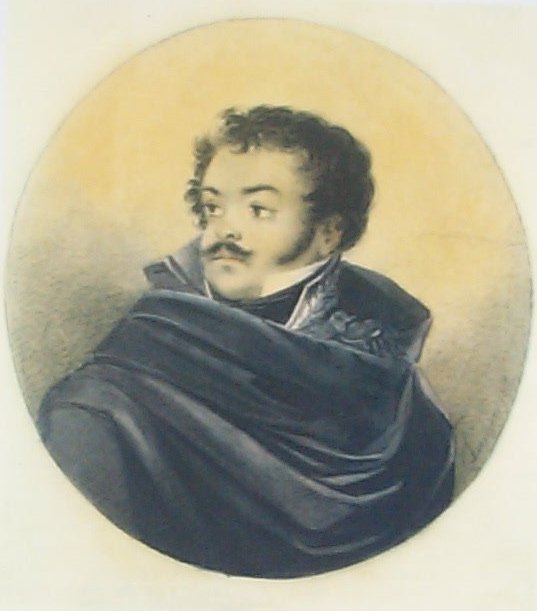 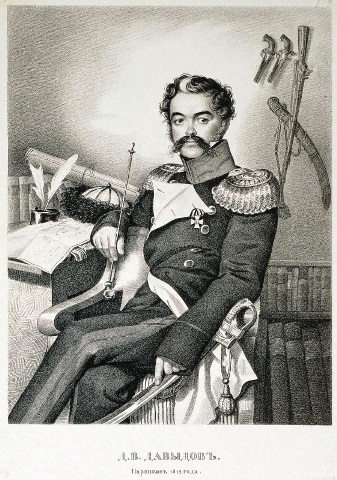 True
False
Model:  I think 
               In my opinion (По моему мнению)
                To my mind
it’s true/ it’s false
Denis Vasilyevich Davydov 
was born in 1784 in Moscow
He was from a noble family, who owned the village of Borodino
He was famous as a soldier-poet and guerrilla leader of the Patriotic War of 1812
His guerrillas’ attacks were very successful
After he had got fame as a  brave guerrilla leader, he became one of the most popular men in the country
He invented a specific genre – 
a hussar-poetry
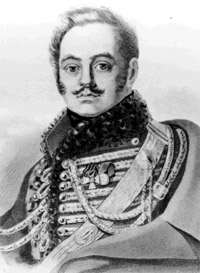 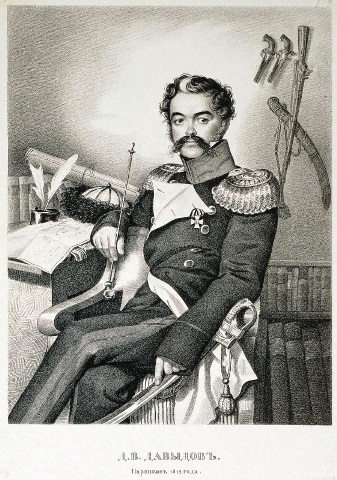 True
False
Model:  I think 
               In my opinion (По моему мнению)
                To my mind
it’s true/ it’s false
Denis Vasilyevich Davydov 
was born in 1784 in Moscow
He was from a noble family, who owned the village of Borodino
He was famous as a soldier-poet and guerrilla leader of the Patriotic War of 1812
His guerrillas’ attacks were very successful
After he had got fame as a  brave guerrilla leader, he became one of the most popular men in the country
He invented a specific genre – a hussar-poetry
A.S. Pushkin used to say that Davydov had showed him the way to be brave
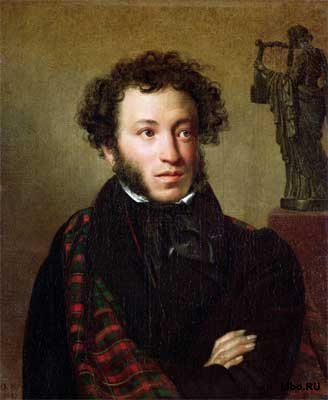 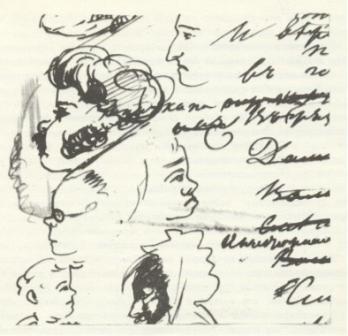 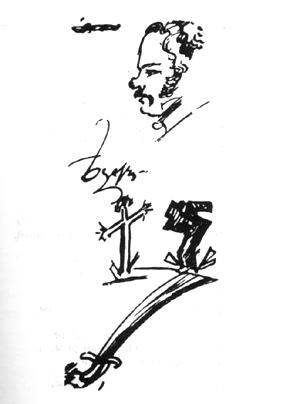 True
False
Model:  I think 
               In my opinion (По моему мнению)
                To my mind
it’s true/ it’s false
Denis Vasilyevich Davydov was born in 1784 in Moscow
He was from a noble family, who owned the village of Borodino
He was famous as a soldier-poet and guerrilla leader of the Patriotic War of 1812
His guerrillas’ attacks were very successful
After he had got fame as a  brave guerrilla leader, he became one of the most popular men in the country
He invented a specific genre – a hussar-poetry
A.S. Pushkin used to say that Davydov had showed him the way to be original
Leo Tolstoy described him as Vasily Denisov in his novel “War and Peace”
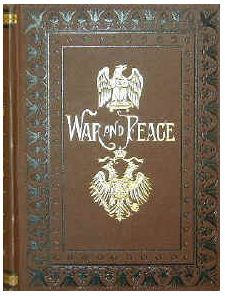 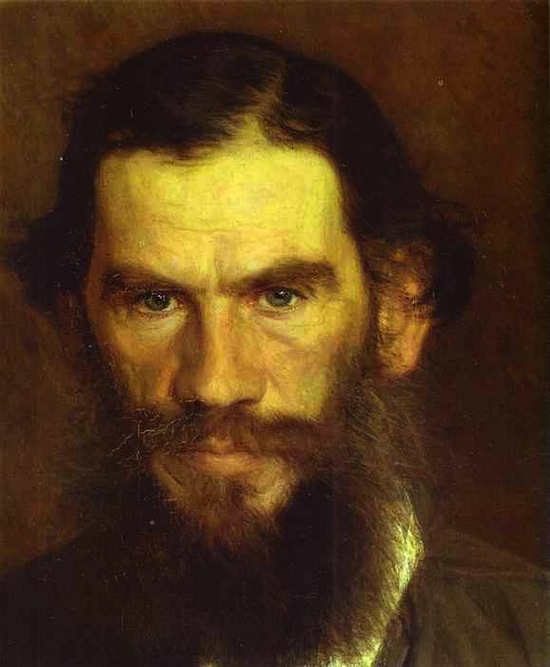 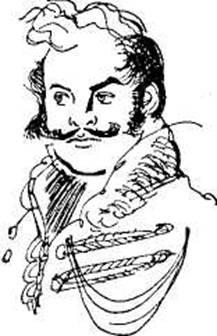 True
False
Model:  I think 
               In my opinion (По моему мнению)
                To my mind
it’s true/ it’s false
Denis Vasilyevich Davydov was born in 1784 in Moscow
He was from a noble family, who owned the village of Borodino
He was famous as a soldier-poet and guerrilla leader of the Patriotic War of 1812
His guerrillas’ attacks were very successful
After he had got fame as a  brave guerrilla leader, he became one of the most popular men in the country
He invented a specific genre – a hussar-poetry
A.S. Pushkin used to say that Davydov had showed him the way to be original
Leo Tolstoy described him as Vasily Denisov in his novel “War and Peace”
Denis Vasilyevich Davydov was born in 1784 in Moscow
He was from a noble family, who owned the village of Borodino
He was famous as a soldier-poet and guerrilla leader of the Patriotic War of 1812
His guerrillas’ attacks were very successful
After he had got fame as a  brave guerrilla leader, he became one of the most popular men in the country
He invented a specific genre – a hussar-poetry
A.S. Pushkin used to say that Davydov had showed him the way to be original
Leo Tolstoy described him as Vasily Denisov in his novel “War and Peace”
Denis Davydov died in 1839
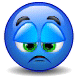 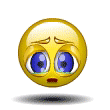 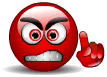